Our Solar System
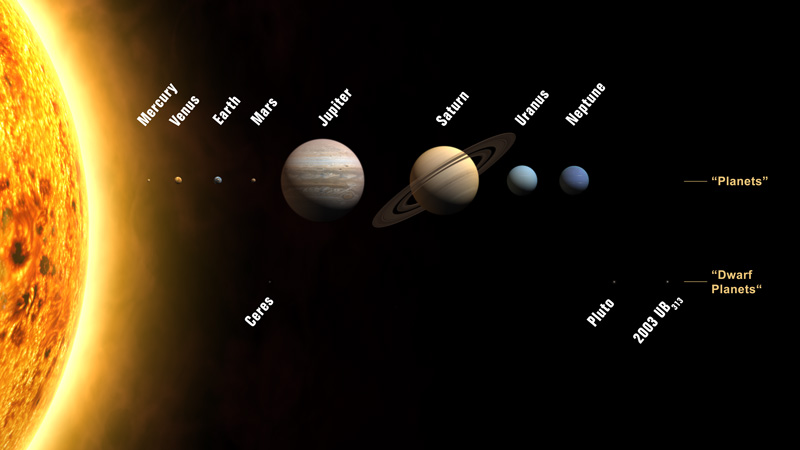 Solar System:
The sun and all of the planets and other bodies that travel around it
Planet
A celestial body that orbits the sun, is round because of its own gravity, and has cleared the neighborhood around its orbital path
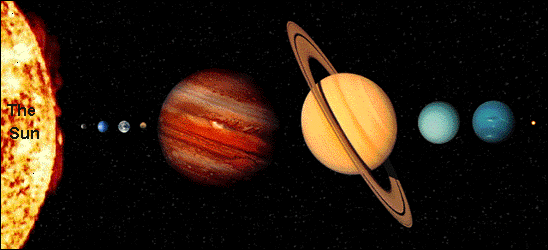 Solar Nebula:
A rotating cloud of gas and dust from which the sun and planets formed
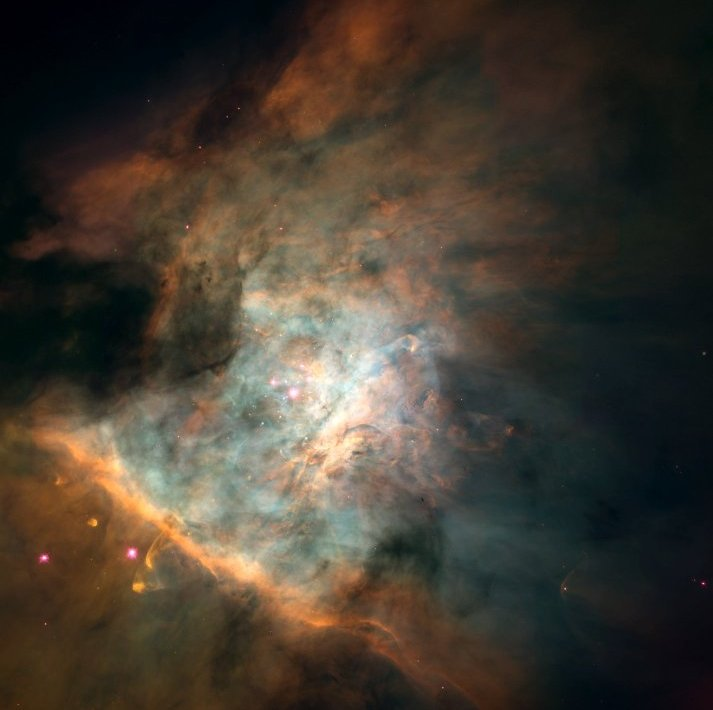 Inner Planets
Formed from much heavier elements such as iron and nickel, with the densest layers settling in the center. Smaller, rockier, and denser than the outer planets
Includes: Mercury, Venus, Earth, and Mars
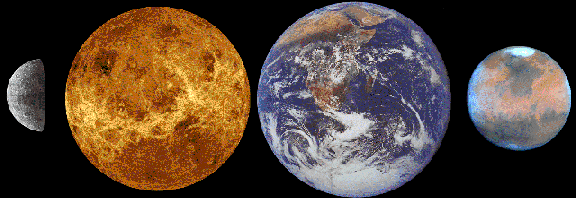 Outer Planets
Formed in a much colder area, thus they did not lose their gases (helium and hydrogen). Larger gaseous planets.
Includes: Jupiter, Saturn, Uranus, and Neptune
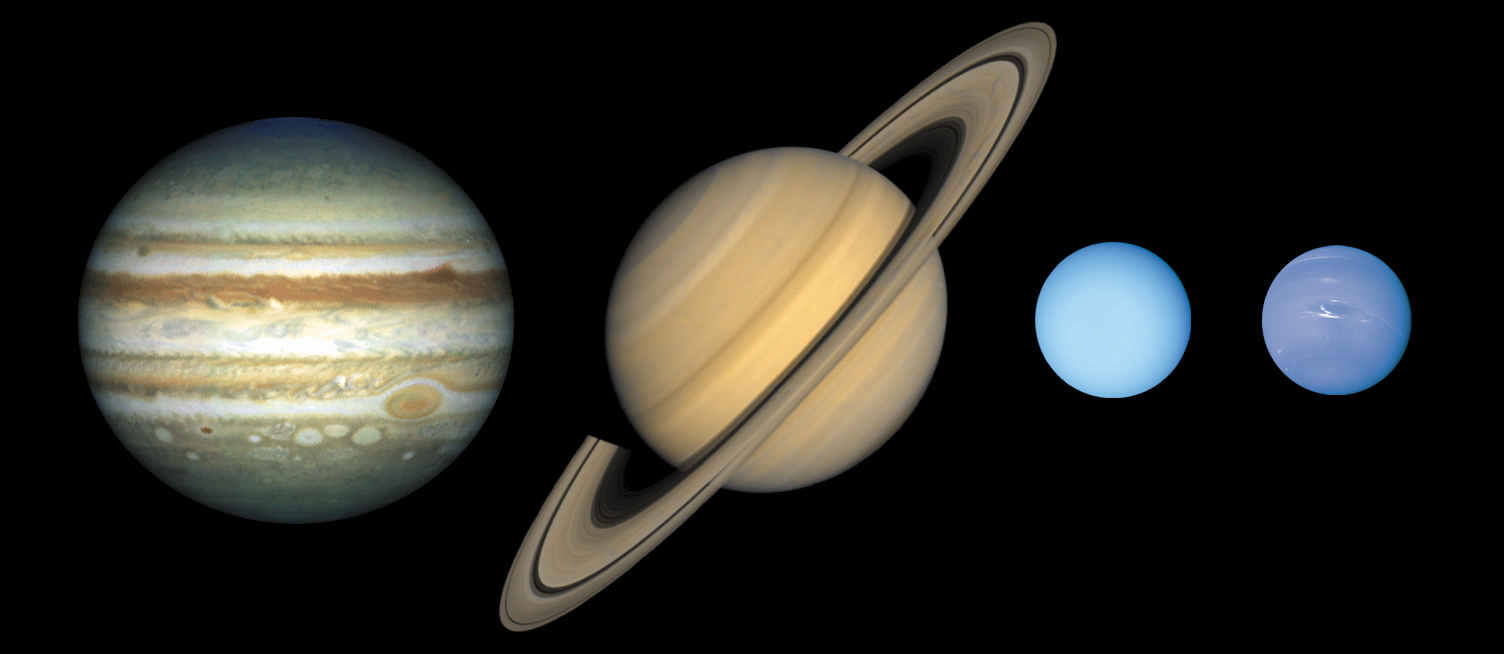 Dwarf Planets
Ice balls made of frozen gases and rock
Includes: Pluto
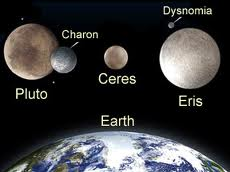